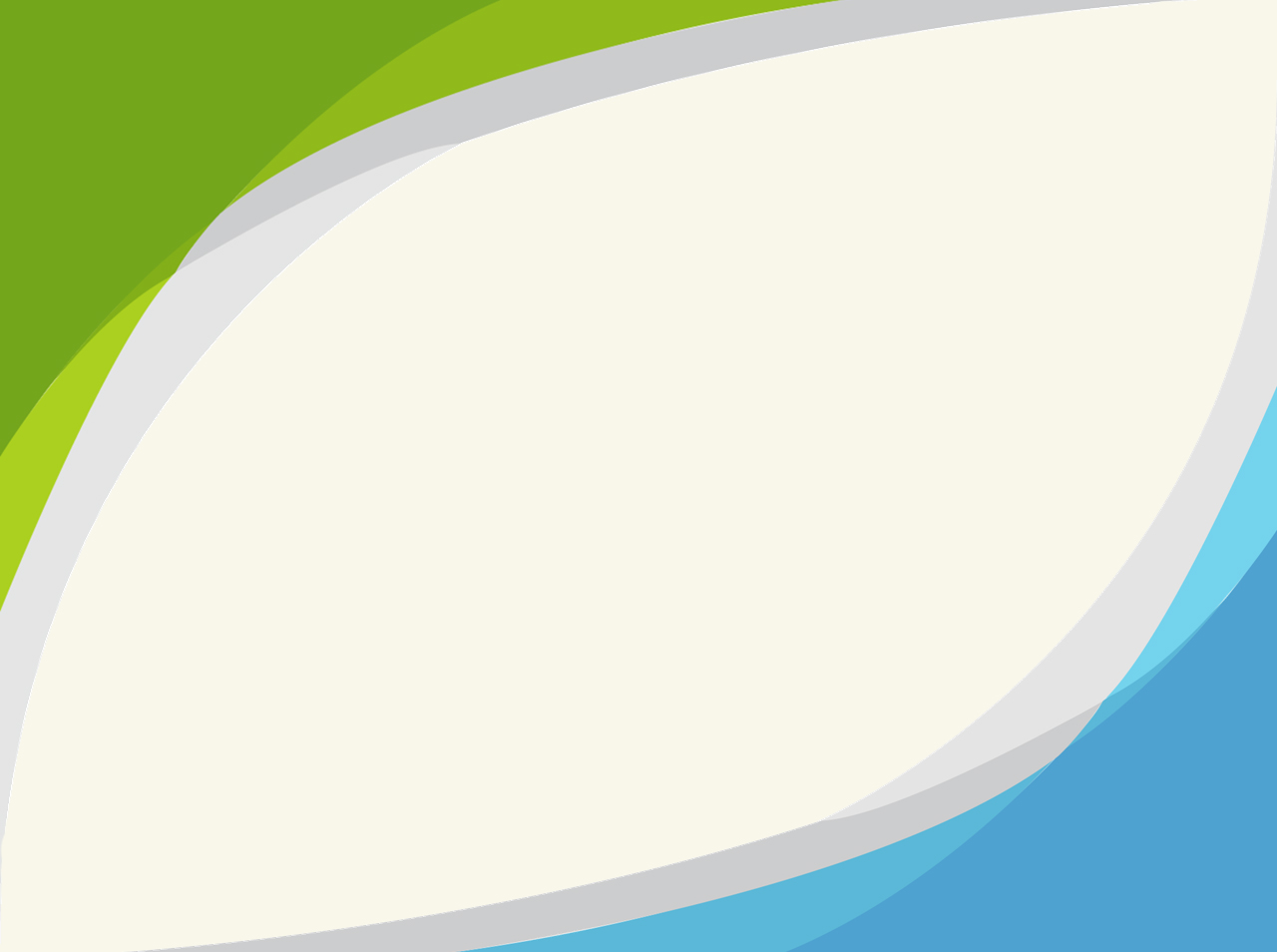 과적차량 단속 결과는
곡성군에 해당되지 않는 목록임을 
알려드립니다.
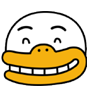 즐거운 하루 되세요
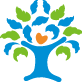 곡성군 민원실